Einführung ins Prototyping
Subline
Standortbestmmung
2020
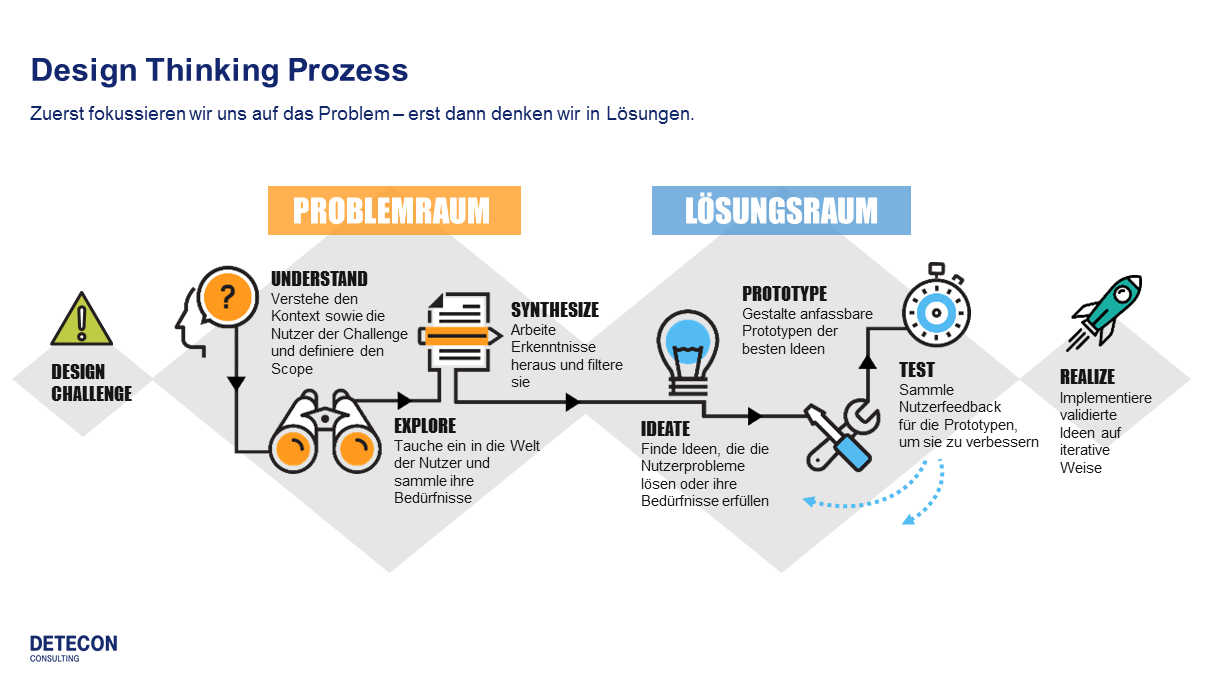 21.12.2021
2
Einordnung in den Prozess
21.12.2021
3
Prototyping dient der Kommunikation
Prototyping ist der beste Weg, die Idee mitzuteilen.

Durch das gemeinsame Produzieren eines Prototypen kann man sicherstellen, dass alle im Team das gleiche Verständnis der Idee haben.
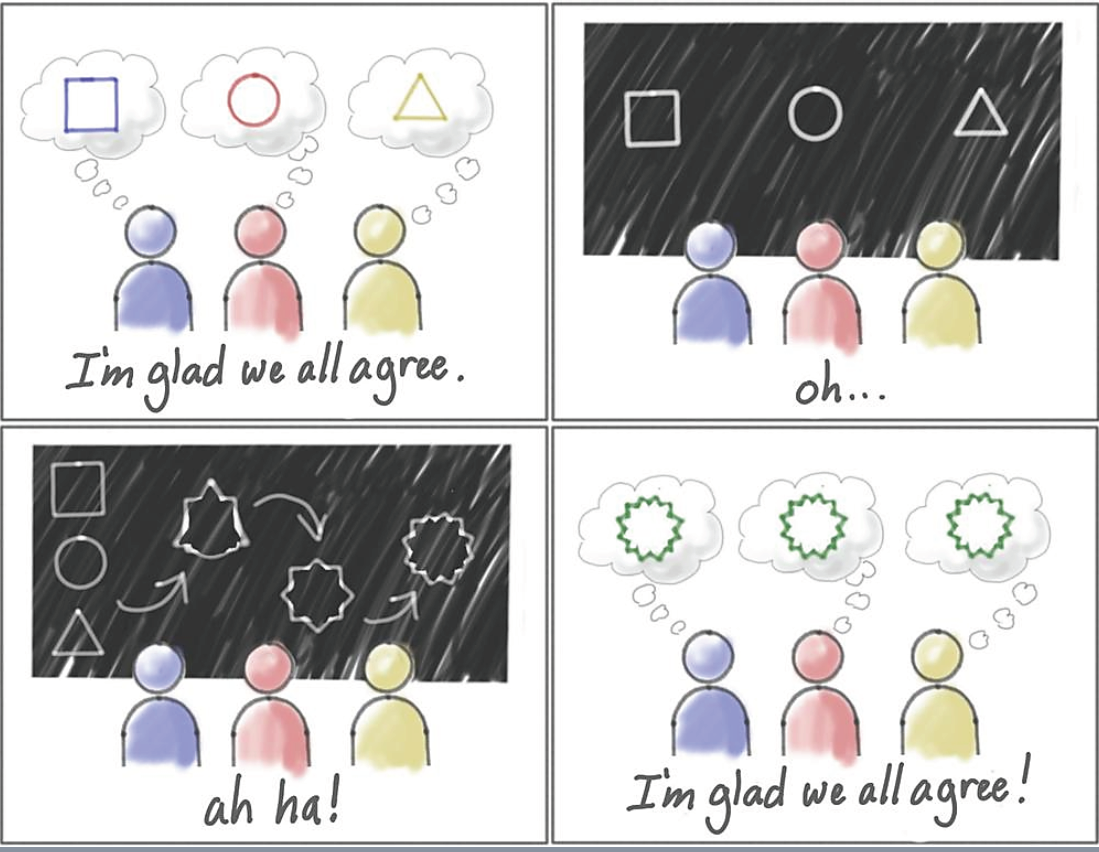 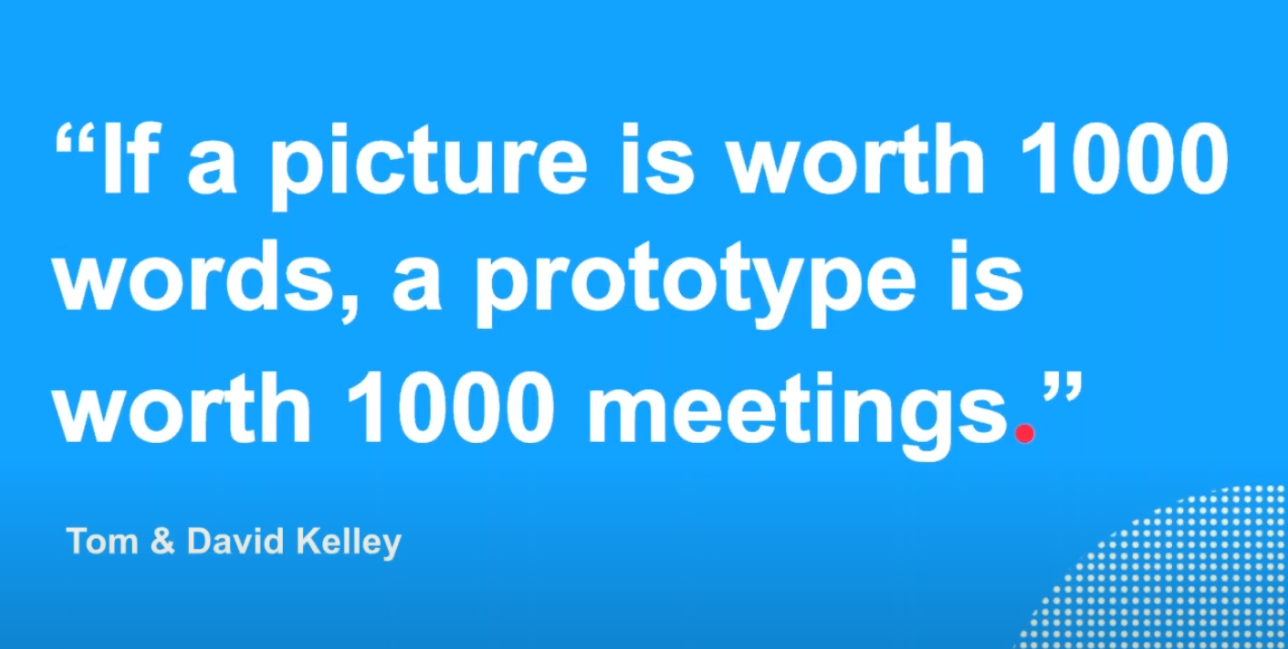 21.12.2021
4
Ein Prototyp ist ein Denkwerkzeug zur Erforschung verschiedener Richtungen.
Prototypen zwingen uns, strukturelle, beziehungsorientierte und logische Fragestellungen auf eine Weise anzugehen, die durch bloßes Nachdenken und diskutieren nicht möglich ist.

Ein Nutzer kann sich leichter vorstellen, wie er das Produkt nutzen kann, wenn er etwas physisches in der Hand hat.

Beim Test eines Prototypen lässt sich leichter die Erfahrung des Nutzers abfragen, z.B.: „Was gefällt dir?“, „Was fehlt?“
„Prototyping ist Denken mit den Händen“
21.12.2021
5
Mit Prototyping überprüft man Hypothesen
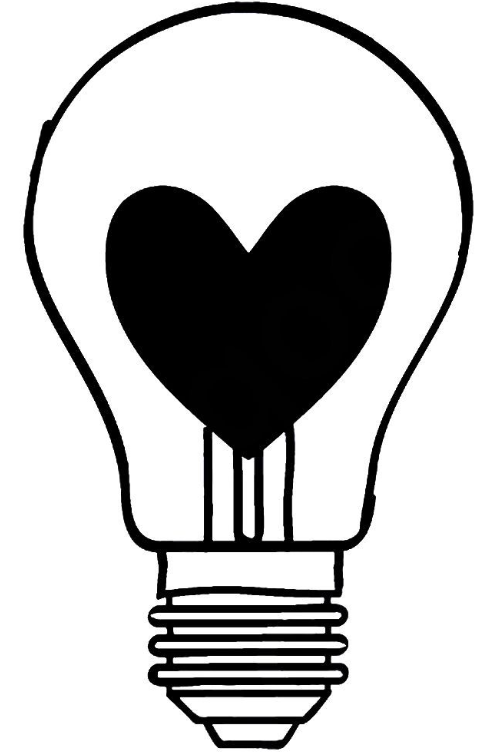 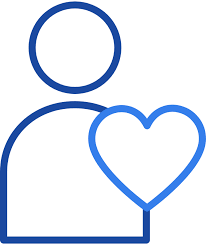 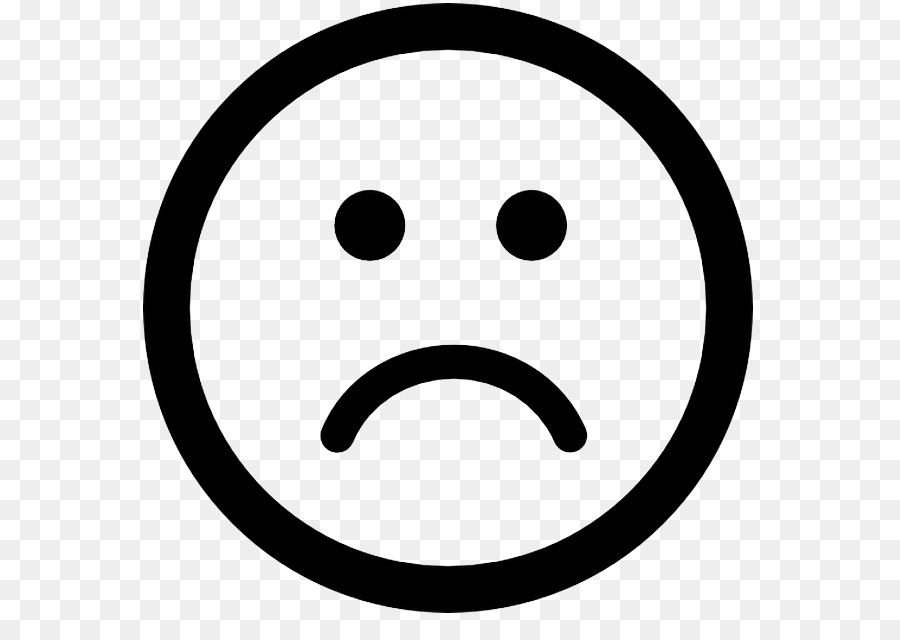 +
=
Wir kennen ein Bedürfnis des Nutzers.
Wir haben eine Lösung, die das Bedürfnis stillt.
Der Nutzer ist begeistert?
21.12.2021
6
Prototyping & Testing
Idee
Iterativer Prozess
Vorteile:

Starke Nutzerorientierung

Frühzeitige Einbeziehung von Stakeholdern/ Akzeptanz im Unternehmen

Kostenersparnis durch frühzeitige Testung mit günstigen Prototypen

Kompetenzsteigerung im Unternehmen
3. Sprint
Hypothese 
Welche Annahmen setzt die Idee voraus?
Neue Hypothese
Pro Idee ein Team

Team = 
Product Owner + 
 Scrum Master + 
selbstorganisiertes Entwicklungsteam 
(max. 6 Personen)
2. Sprint
Prototyp
Wie kann ich die Hypothese überprüfen?
Bewertung
Was heißt das für die Idee?
1. Sprint
Zunehmende Einbeziehung von Stakeholdern
Testen
Trifft die Hypothese zu?
Zunehmender Aufwand und Detailtreue der Prototypen
21.12.2021
7
Prototyping = Kultur, Mentalität und Haltung
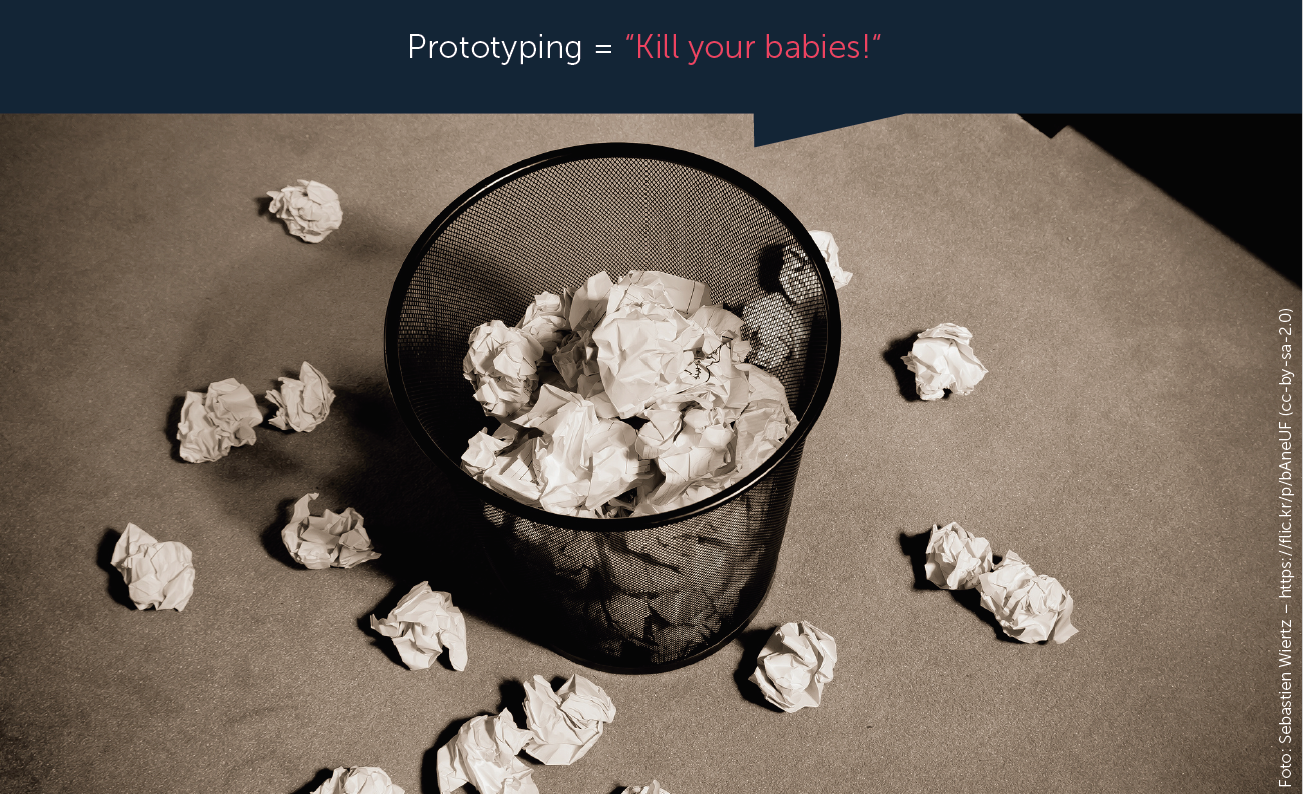 - Ziel ist es, ein Hilfsmittel zu bauen, mit dem
wir lernen können

- Prototypen sind immer unfertig! Oftmals
reicht eine Skizze

- Prototyping = Handwerk & Geisteshaltung

- Verliebe dich nicht in deinen Prototypen,
sei immer bereit, ihn wegzuwerfen, wenn
er nicht funktioniert
21.12.2021
8
Baue genug, um zu lernen, aber nicht mehr
Beispiel: Eine App aus Papier
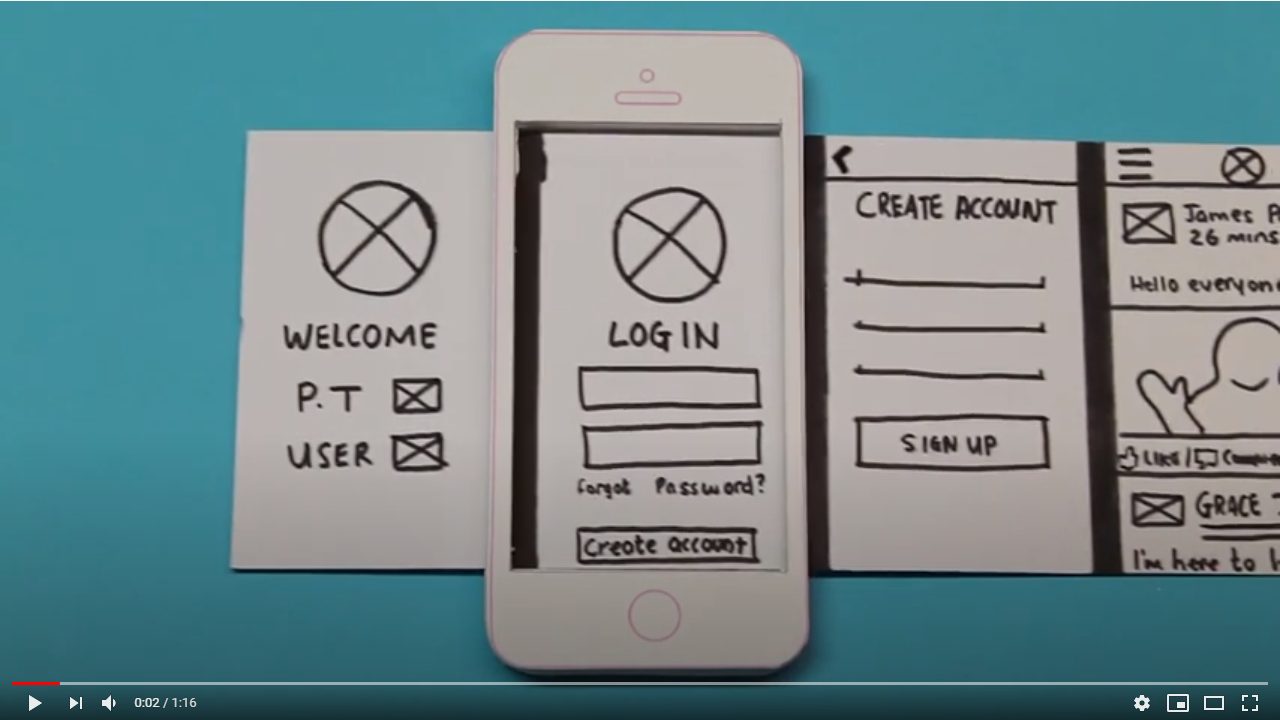 der Prototyp soll Fragen beantworten

Es ist kein voll funktionsfähiges Produkt notwendig - nur eine realistisch aussehende Fassade, auf die die Kunden bzw. Nutzer*innen reagieren können.
https://www.youtube.com/watch?v=y20E3qBmHpg
21.12.2021
9